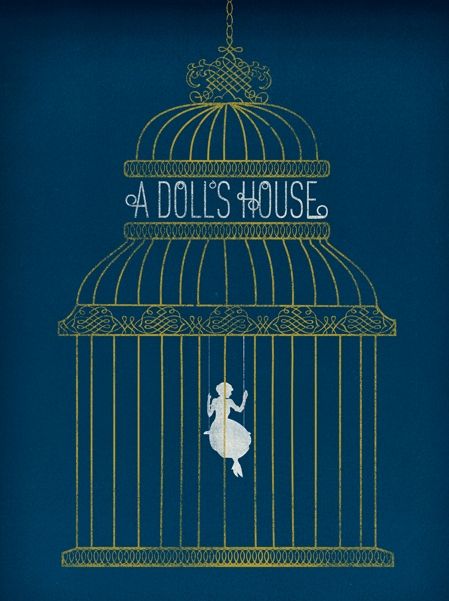 A DOLL’S HOUSE byHENRIK IBSEN
AKE 114/ING 118/DING 118
Realism in Drama
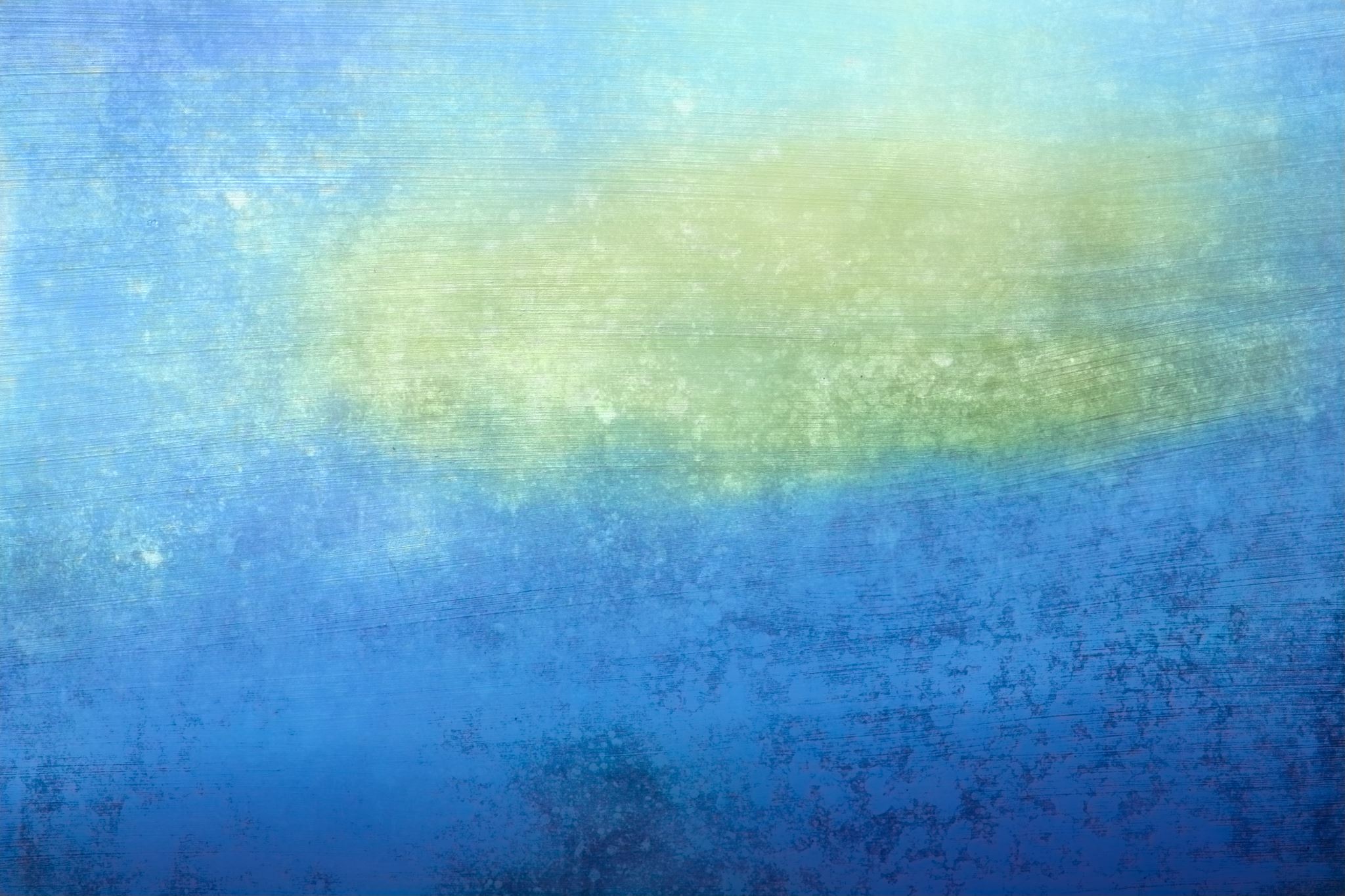 Realist Playwrights
Henrik Ibsen
Ibsen (Norwegian) wrote on the respectability and smugness of the middle-classes.
His characters are common and ordinary people.
His settings and subjects are common, as well.
Ibsen uses 
detailed stage-directions
employment of everyday prose
elimination of soliloquies and asides
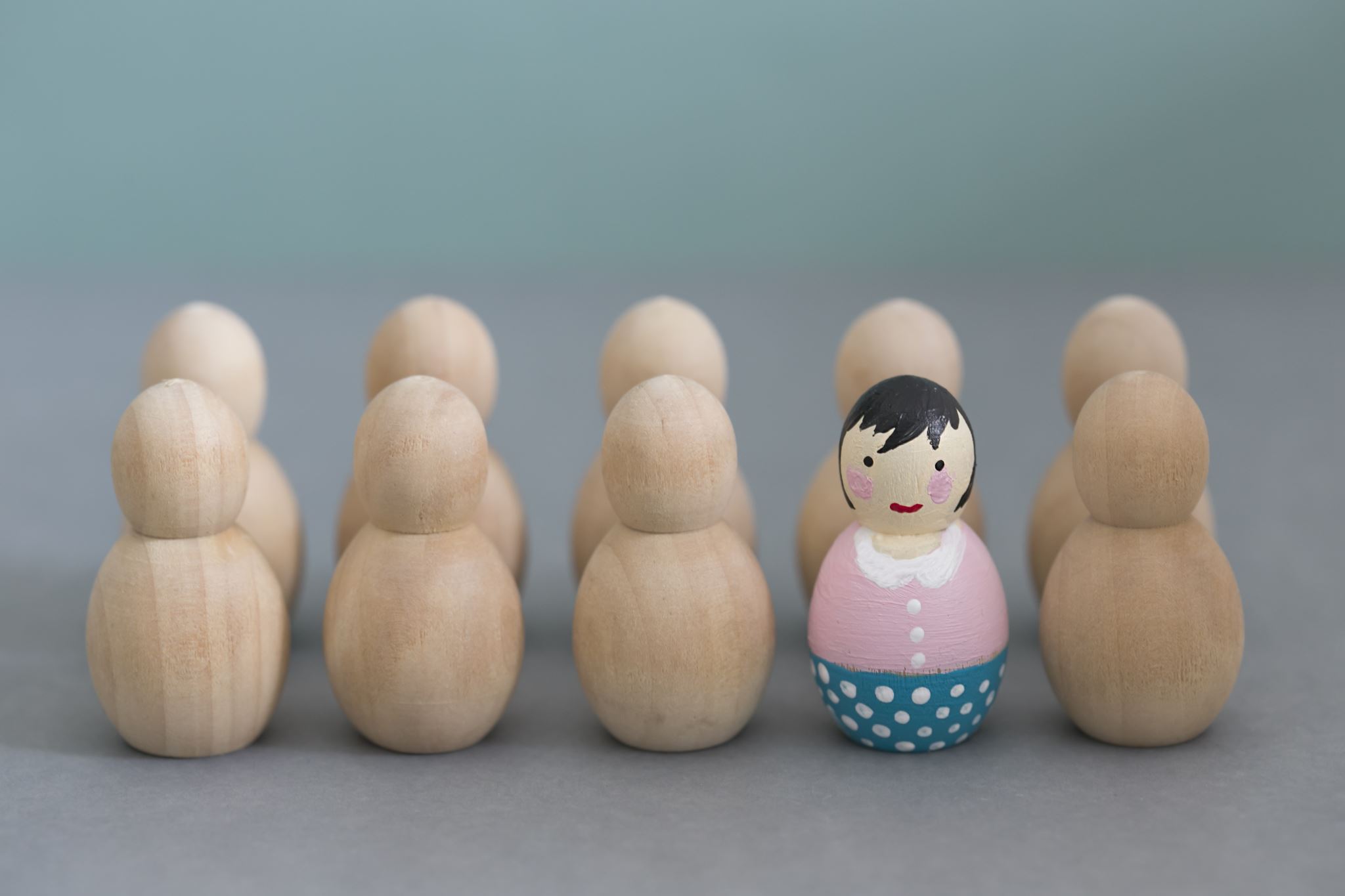 A Doll’s House: Discussion of the Title
The patriarchal Society associates…
Superiority
Action
Strength
Self-assertion
Domination
with masculinity/the masculine
Inferiority
Passivity
Weakness
Obedience
Self-negation
with  femininity/the feminine
Feminism
Feminism tries to
define and establish legal, social and cultural freedom and equality for women
establish equality between sexes in all spheres of life
Feminism
Feminist writers highlight and condemn the plight of women in the patriarchal society and thereby try to introduce to women a sense of
rebellion
self-assertion 
self-identity 
self-worth
A Doll’s House: A Feminist Play?
Ibsen claimed that this was a humanist play and not a feminist one.
Themes